A Linked Open Data Schema-Driven Approach for Top-N Recommendations
Flavius Frasincar*
frasincar@ese.eur.nl
* Joint work with Thomas Wever
1
Contents
Motivation
Related Work
Methodology
Evaluation
Conclusion
Future Work
2
Motivation
Problem: information overload
Solution: recommender systems
Examples:
Movie recommendations on Netflix
Book recommendations on Amazon
Friend recommendations on Facebook
Three types of recommender systems:
Content-based recommenders (recommend similar content; address the cold item problem; suffer from cold user problem)
Collaborative filtering recommenders (recommend content from similar users; suffer from both cold item and cold user problems; often provide better recommendations than the content-based ones)
Hybrid recommenders (mix of content-based and collaborative filtering; accurate recommendations and no cold item problem)
Our focus:
Hybrid recommenders
3
Motivation
Cold item problem: users liked some items, how can we recommend new items (that no one has liked so far)?
We rely on Linked Open Data (freely available semantic data on the Web) to provide information on a certain item (the content-based part of the recommender)
Example: If you like a movie with a certain director you might also like other movies directed by the same director
We rely on machine learning to learn user preferences (based on the collaborative and content-based data of the recommender)
Data sparsity problem: users liked just a few items
4
Motivation
Linked 
Open 
Data
(LOD)
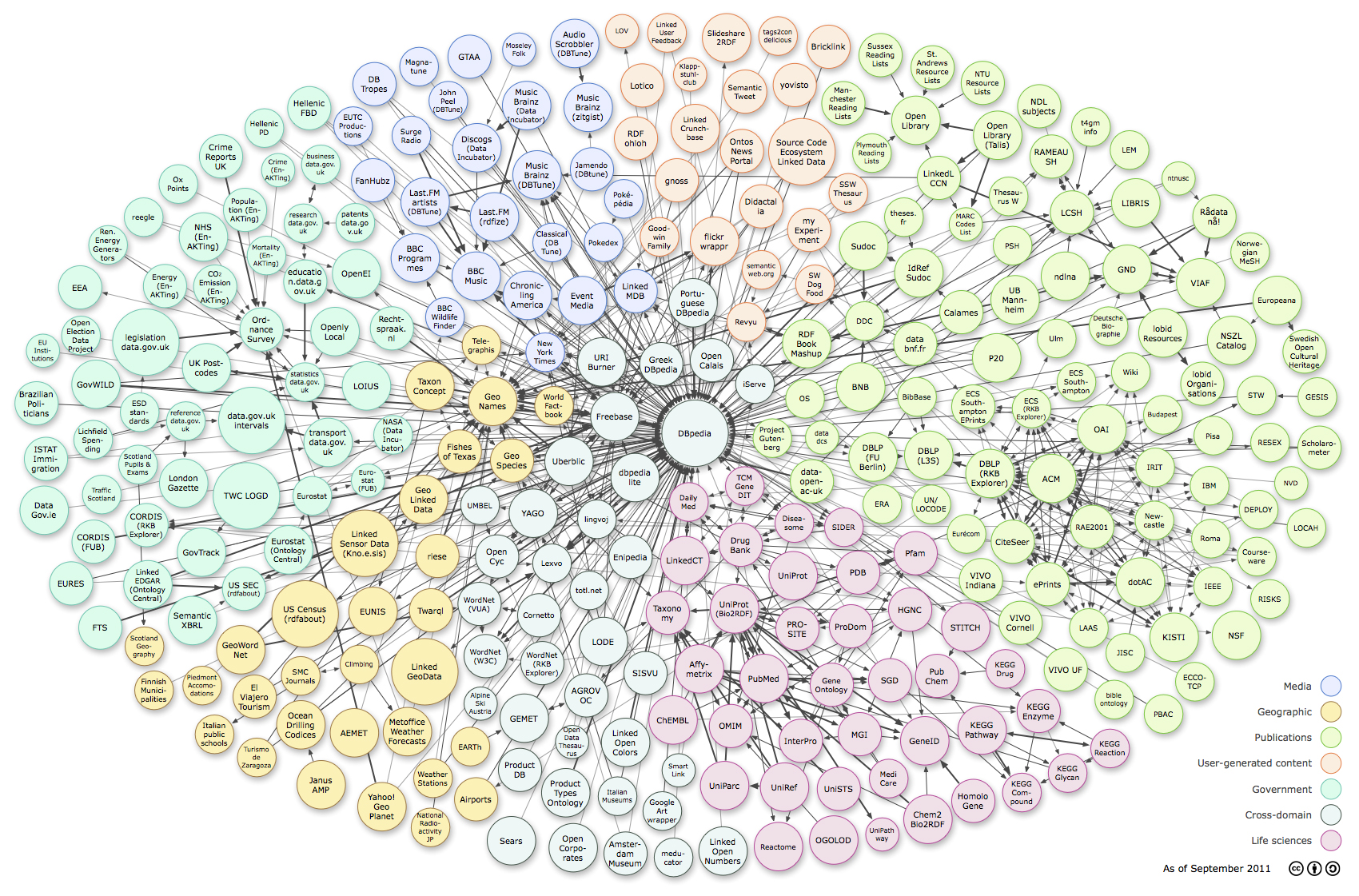 5
Related Work
Cremonesi et al. (2010):
Top-N recommender: recommend the most N relevant items (do not focus on rating predictions)
Testing methodology: only one relevant item in the test set
Ostuni et al. (2013):
LOD path-based approach: to identify features of movies (in relation to users) for machine learning
Top-N recommender using a Learning-to-Rank algorithm based on BagBoo with Gradient Boosted Regression Trees (GBRT)
Sun et al. (2011): 
Network schema and meta-paths: schema level information for object similarity search in a network
Elegant calculation of paths: using a matrix representation
6
Methodology – Graphs
Graph with nodes that represent:
Users (e.g., John)
Items (e.g., Minority Report)
Entities (e.g., Steven Spielberg)
and edges represent associations
Undirected graph: represent only the association, direction is not important
Information network: labeled graph
Nodes are labeled by their type (“user”, “item”, and “entity”)
Edges are labeled by their type (“likes”, and the various relationship types that exist in LOD, e.g., “starring”, “director”, etc.)
Network schema: graph labels and their constraints, i.e., between which node types a certain edge type is allowed
7
Methodology – Main Idea
Not all paths are useful for item recommendation
Use of symmetric paths
Example: if you like a movie because of its director, you would probably like another movie directed by the same person and not because this person is an actor in that other movie
Use only paths with important path edges
Example: the director of the movie is usually important, but the release place of a movie is usually not important
Advantages:
Effectiveness: more accurate recommendations by eliminating “noisy” paths
Efficiency: no need to compute all paths between a user and an item
8
Methodology – Meta Paths
9
Methodology – Meta Paths
10
Methodology – Path Computations
11
Methodology – Features Construction
12
Methodology – Features Construction
13
Methodology – Features Construction
14
Methodology – Features Construction
15
Methodology – Top-N Recommendations
16
Methodology – Top-N Recommendations
17
[Speaker Notes: A forest of 100 trees]
Methodology – Feature Importance
18
Methodology – Feature Importance
19
Evaluation
20
Evaluation
21
[Speaker Notes: Pessimistic evaluation]
Evaluation – Data
MovieLens 1M dataset:
1,000,000 ratings ranging from 1 (terrible) to 5 (amazing)
6,040 users (each user has at least 20 ratings)
3,952 movies
DBpedia (Wikipedia on the LOD cloud)
Mapping between MovieLens and DBpedia:
Movies need to have the same title and the same release year
2,056 movies left
We considered users with at least 15 positive ratings:
104,196 positive ratings from 2,731 users (38 positive ratings per user)
22
Evaluation – Data
23
Evaluation – Most Popular Items
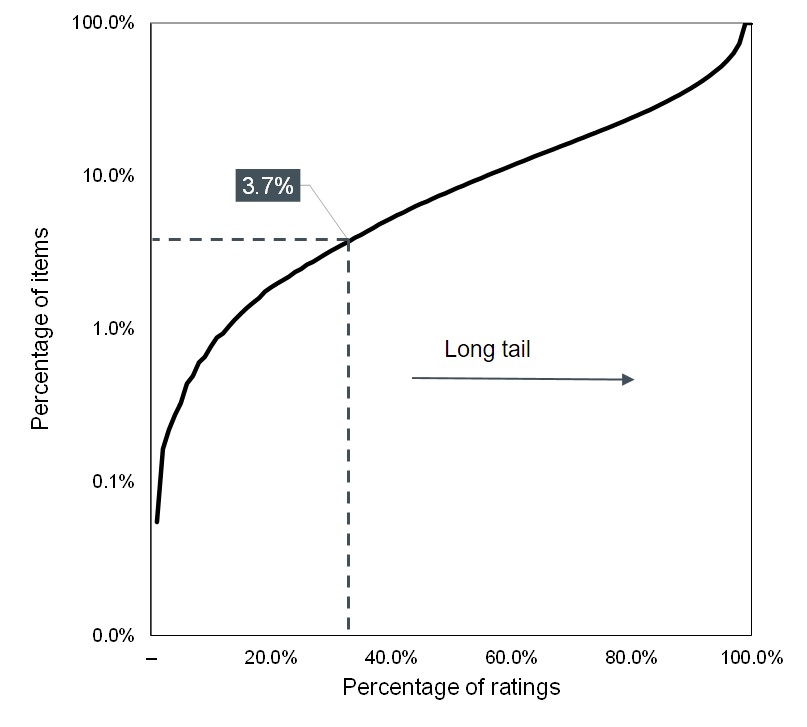 Remove 3.7% of the items which make up for 33% of the ratings (76 movies)
Keep the rest of the movies known as the long tail items
24
Evaluation – Network Schemas
25
Evaluation – Feature Importance
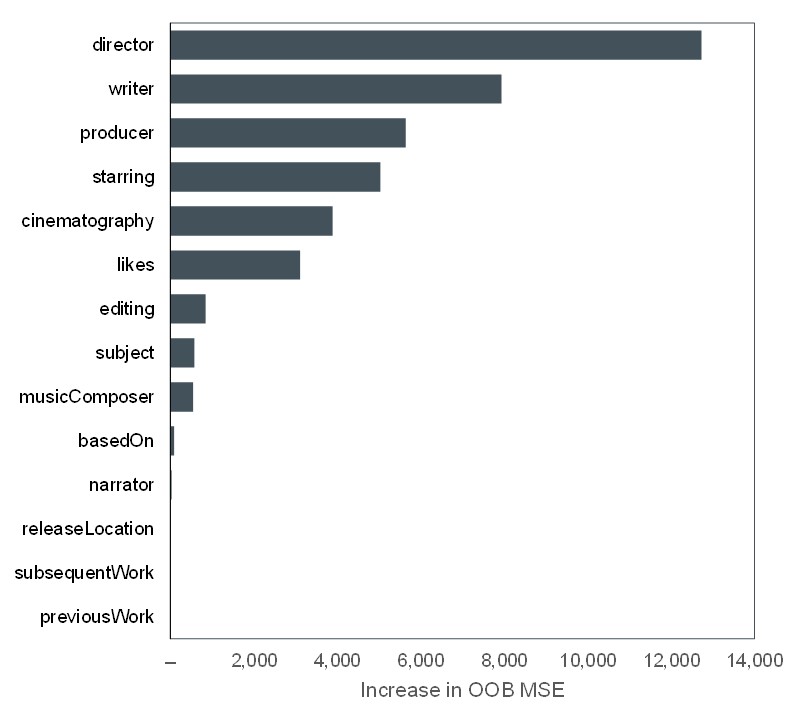 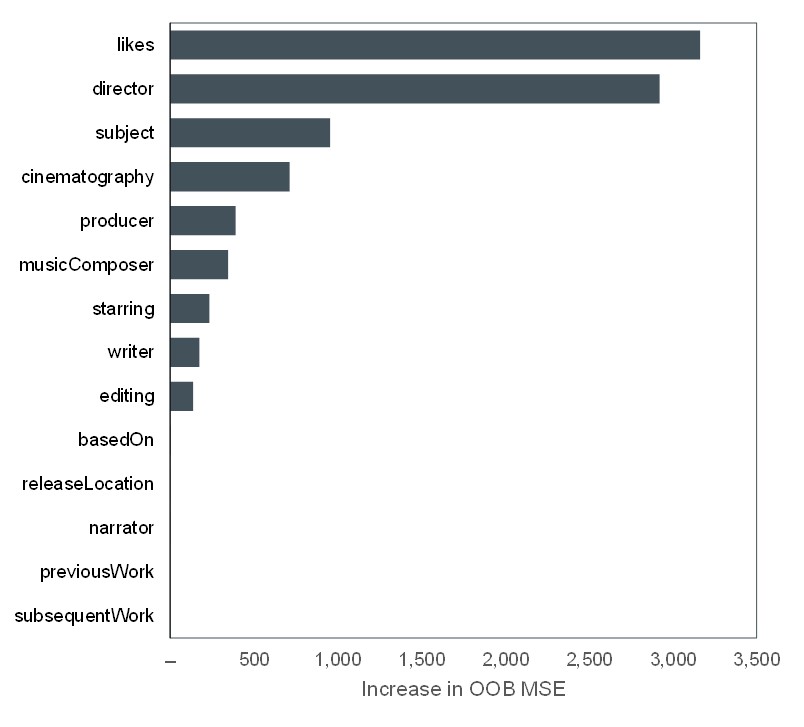 Important features: likes, director, subject, cinematography, producer, musicComposer, starring, writer, and editing 
“Noisy” features: basedOn, releaseLocation, narrator, previousWork, and subsequentWork
Important features are retained in Albatross
Higher importance scores for the more precise model (large user profile)
26
[Speaker Notes: M=50, more accurate model (higher values for feature importance)]
Evaluation – Recall@N
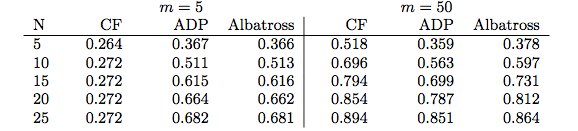 All items
Long tail (most popular items cannot be recommended)
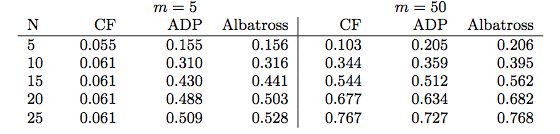 For long tail items performance is worse than for all items as the easy-to-predict popular movies are removed
For large profiles CF performs relatively good (especially in predicting popular items)
27
Evaluation – Recall@N
Small user profiles: LOD very useful
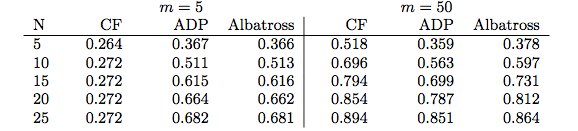 All items
Long tail (most popular items cannot be recommended)
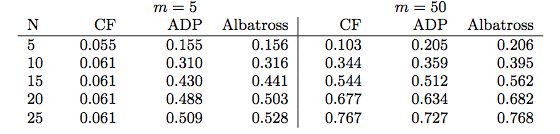 28
Evaluation – Recall@N
Large user profiles: LOD only useful for long tail items
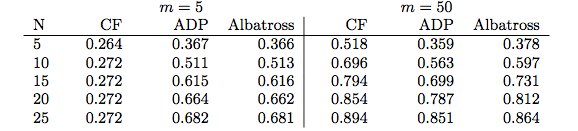 All items
Long tail (most popular items cannot be recommended)
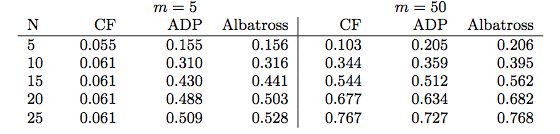 29
Evaluation – Recall@N
Focusing on most promising path types good for performance
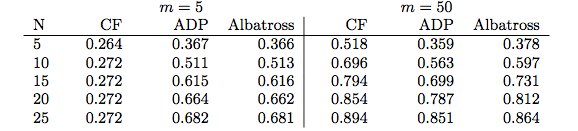 All items
Long tail (most popular items cannot be recommended)
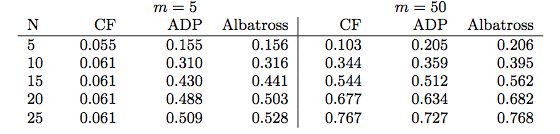 30
Conclusion
We proposed a hybrid recommender:
Uses of symmetric path types from LOD
Suggests Top-N recommendations using learning-to-rank
Based on a random forest and path type importance scores
Main recommendations: 
Use of LOD (Linked Open Data) cloud in recommender systems is useful especially for small user profiles
Use of LOD cloud for large user profiles only useful when the most popular items cannot be recommended
Selecting only the most relevant data from the LOD cloud improves performance of the recommender system
31
Future Work
Sensitivity analysis of parameters: 
Number of trees
Number of features per node
Profile sizes
Extend the framework to paths of length larger than 3
Apply the framework to all types of paths (including cross-paths and not just symmetric paths)
Measure the efficiency of the Albatross method
Provide explanations of why a certain item is recommended (by visualizing the values of the most important features, i.e., path types)
Apply the framework to other datasets and domains
32